هل انت مستعدة للحصة الدرسية ؟
وزارة التربية والتعليم 
مدرسة النهروان للتعليم الأساسي ح1
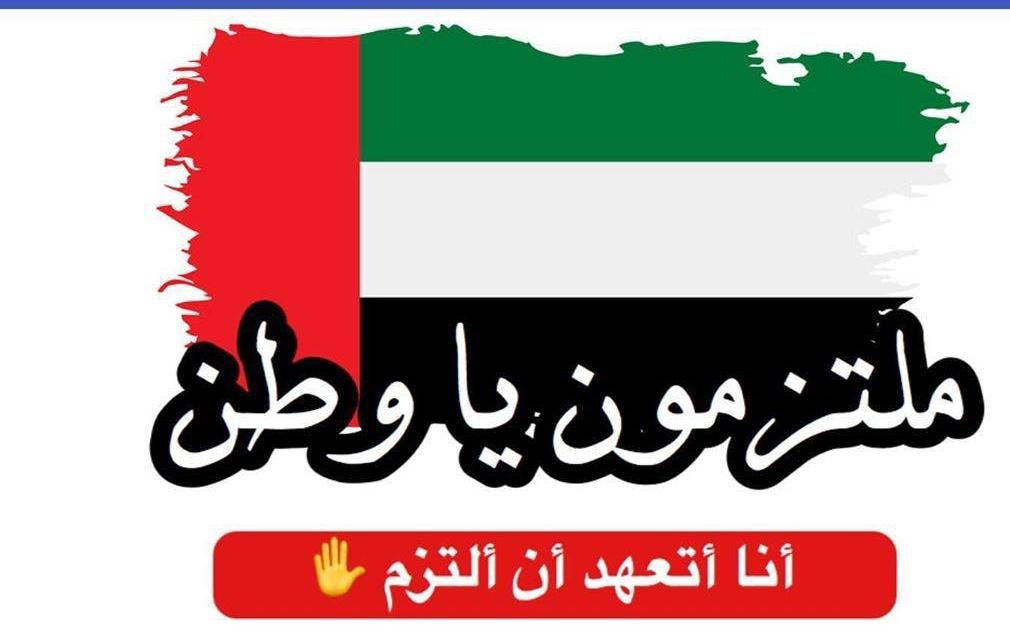 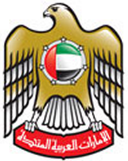 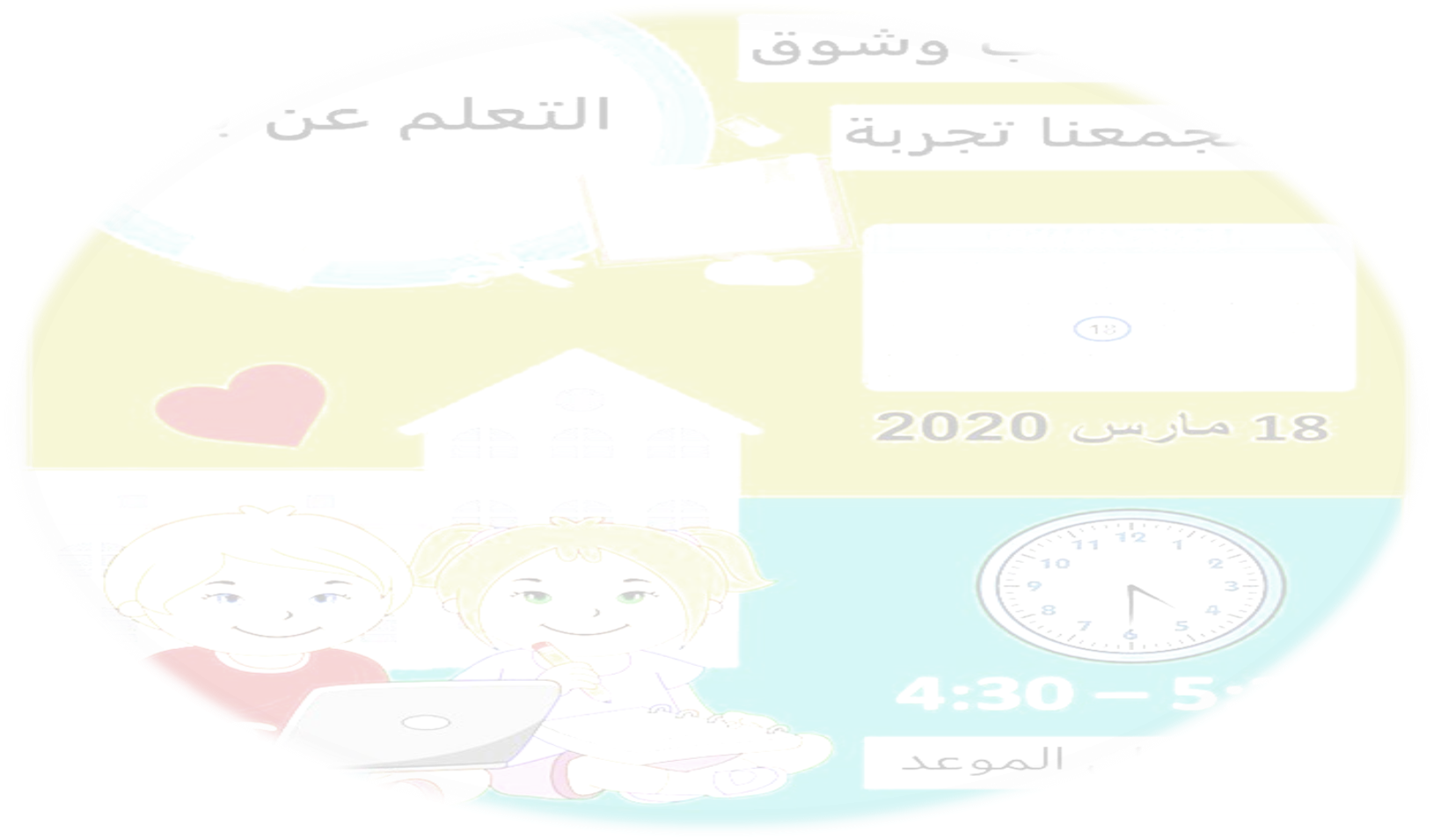 اليوم :  الاثنين / الأربعاء 
27/29/4/2020ه
: المادة التربية الأخلاقية / الصف الثالث
الطلاب و الطالبات  : قبل البدء في الدرس لابد لنا أن نتحقق من الأمور التالية:
الجلسة السليمة واغلاق الصوت
الاستعداد المسبق للحصة
احترام الآخرين والاستئذان قبل الحديث
المشاركة في الكتابة عند اخذ الآراء والتصويت
تحمل المسؤولية  في العمل
تجهيز البوابة الذكية
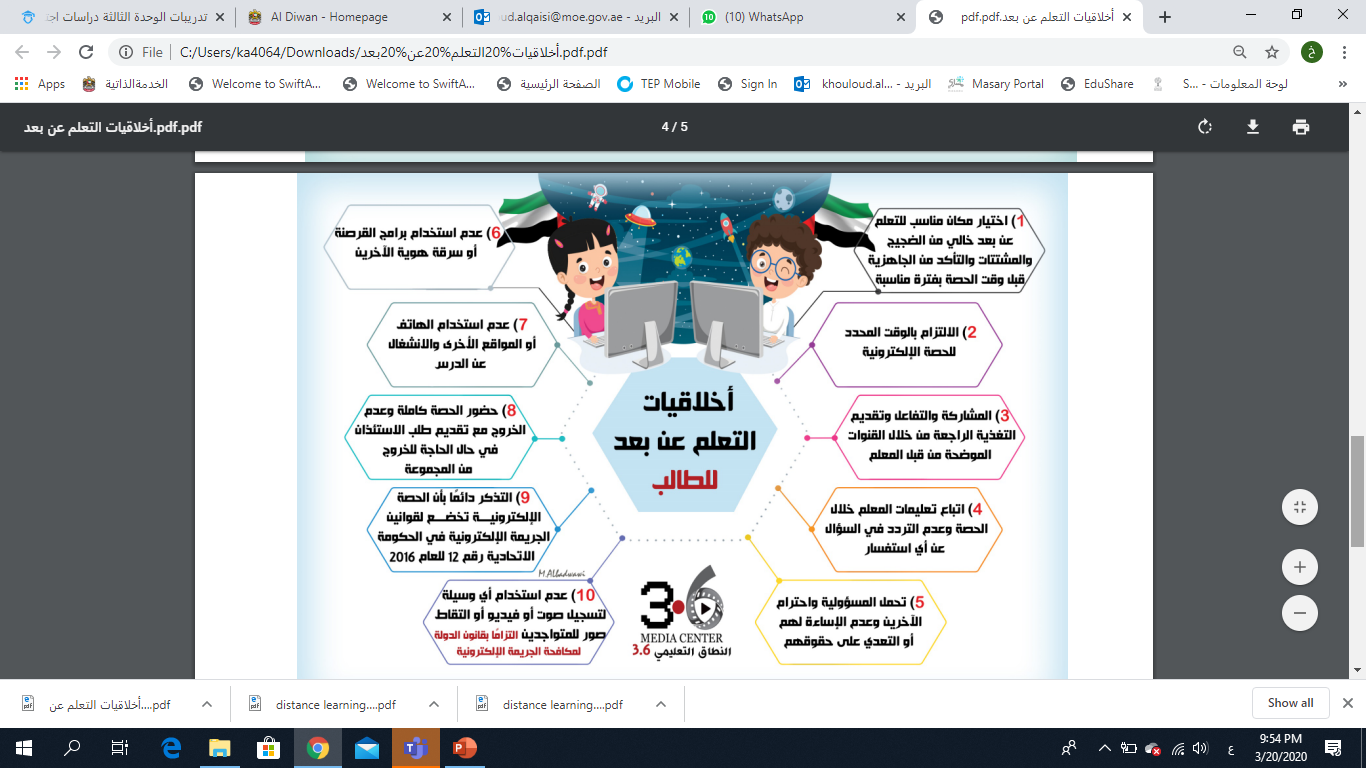 وزارة التربية والتعليم 
مدرسة النهروان للتعليم الأساسي ح1
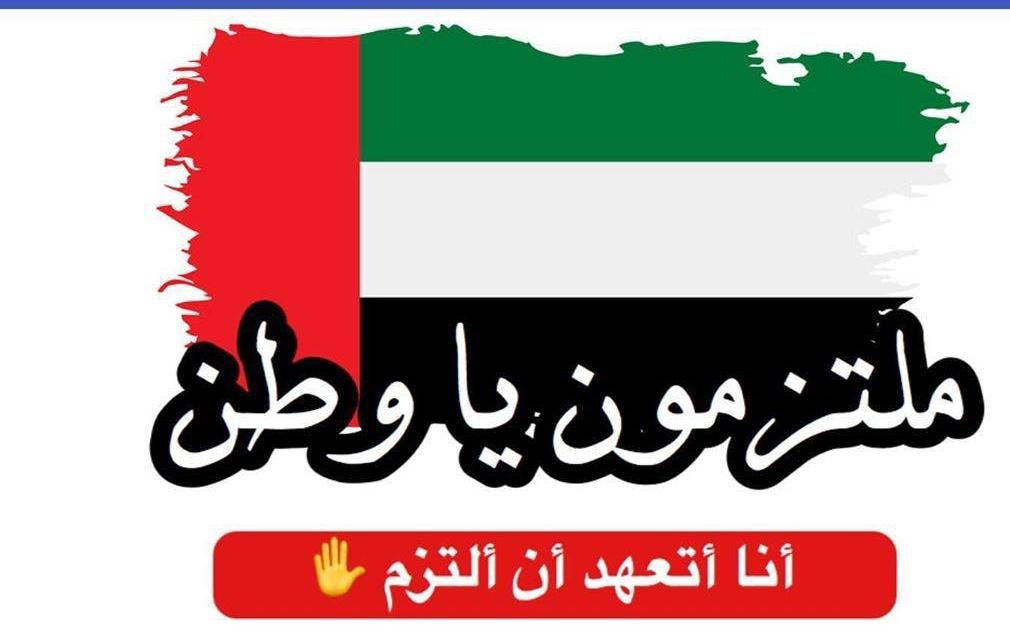 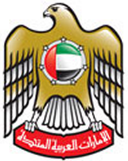 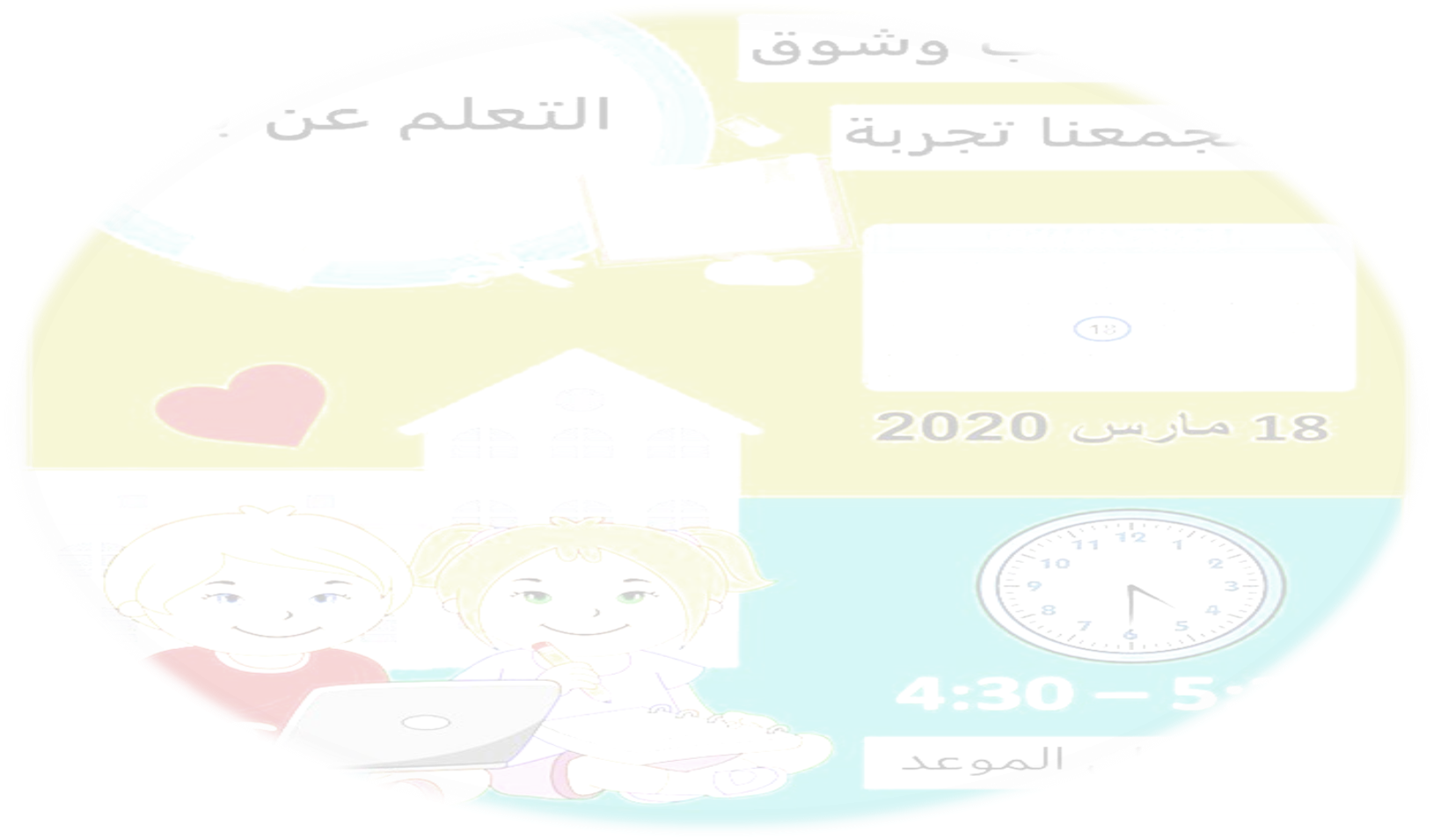 التربية الاخلاقية/ الصف الثالث
الطلاب و الطالبات  : اهلا وسهلا بكم اليوم عبر قنوات البث  تيمز
المعلمة : خلود القيسي
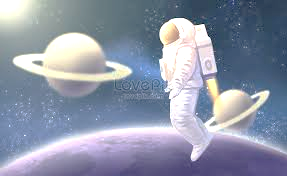 وزارة التربية والتعليم 
مدرسة النهروان للتعليم الأساسي ح1
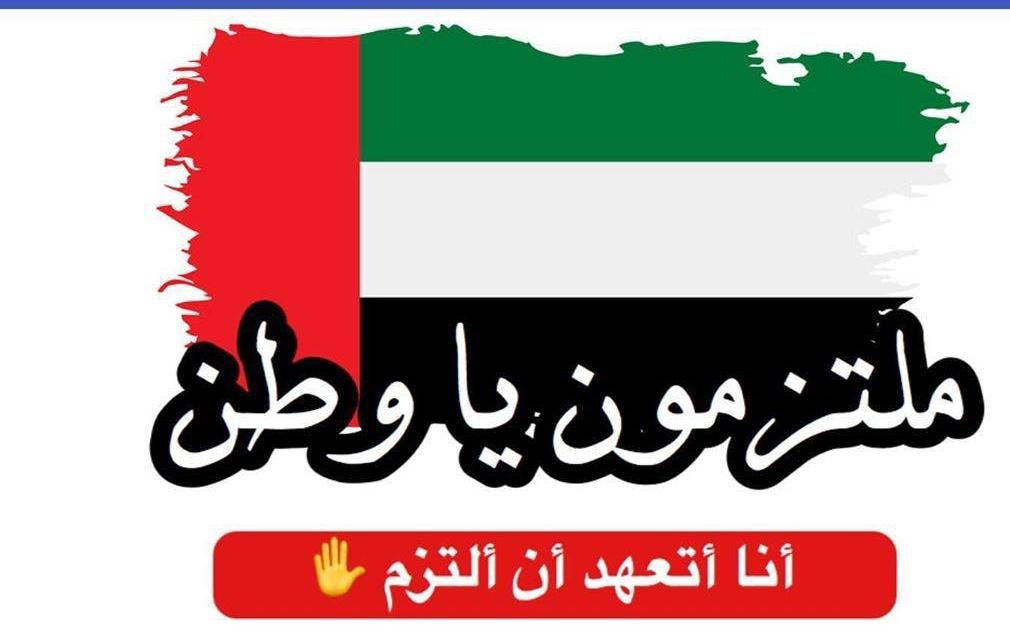 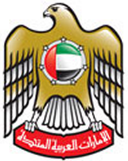 خطة درس اليوم
الأهداف
الحوار والمناقشة
البوابة الذكية
نستذكر ما تعلمناه
الختام
التهيئة
الربط
ركن القصة
التفكير الإبداعي
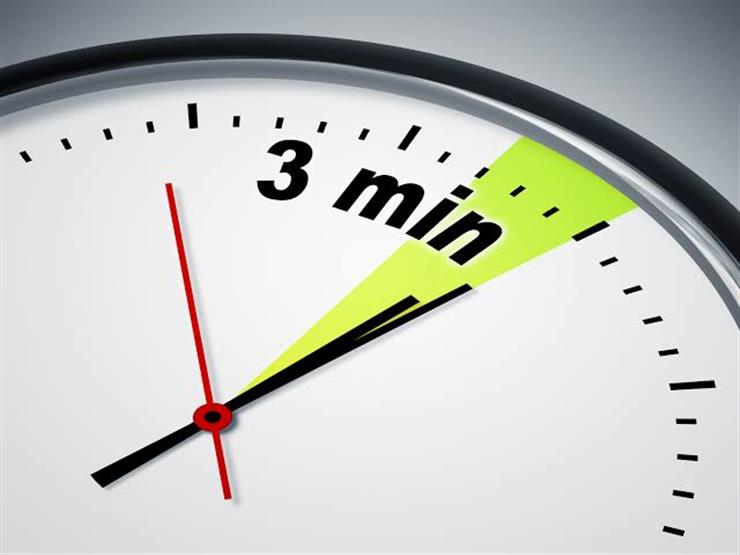 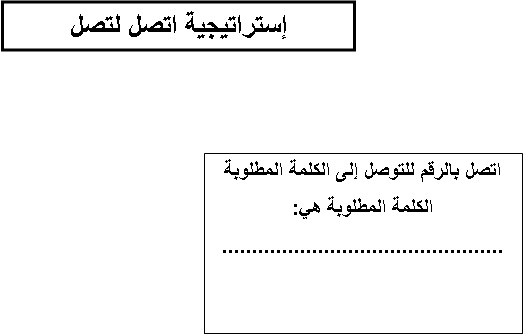 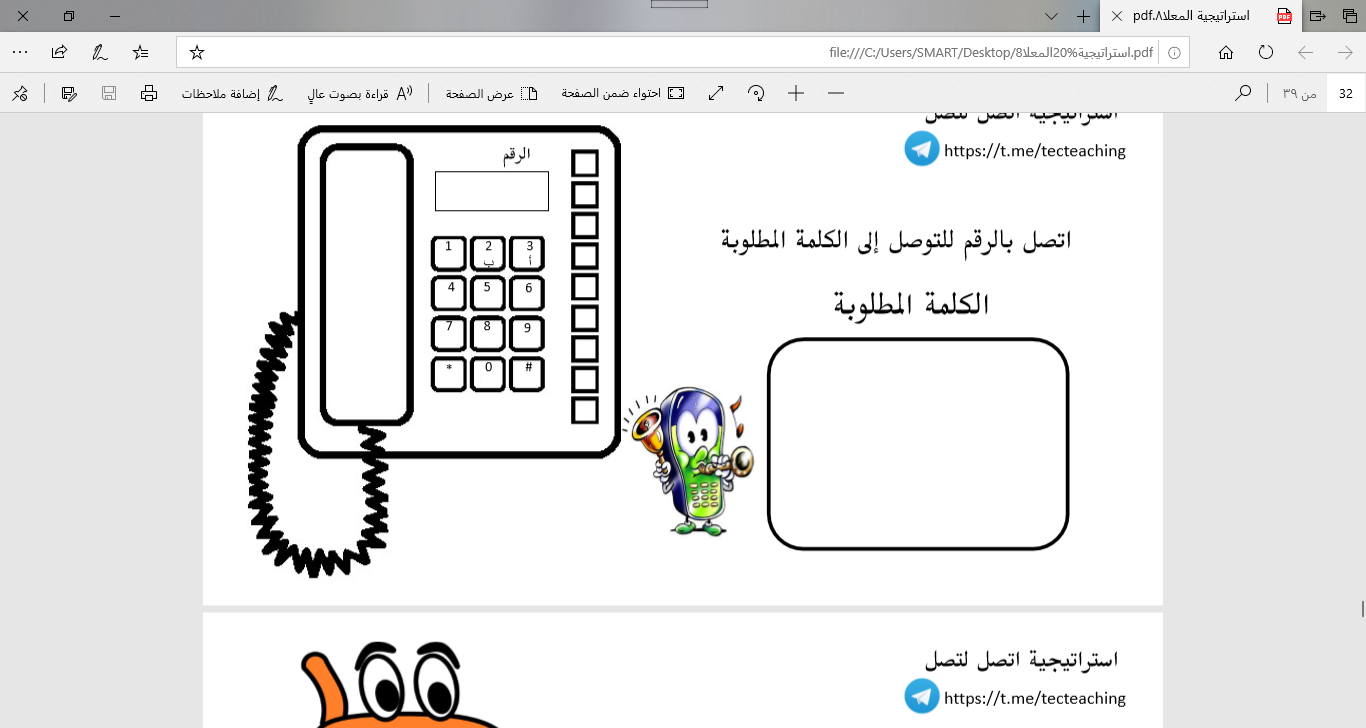 39   -  978532
1ؤ
2  ر
3م
ما التنمر
3
5ن
4 ي
6و
7 ل
9ا
8 ت
#ع
0 ة
*ك
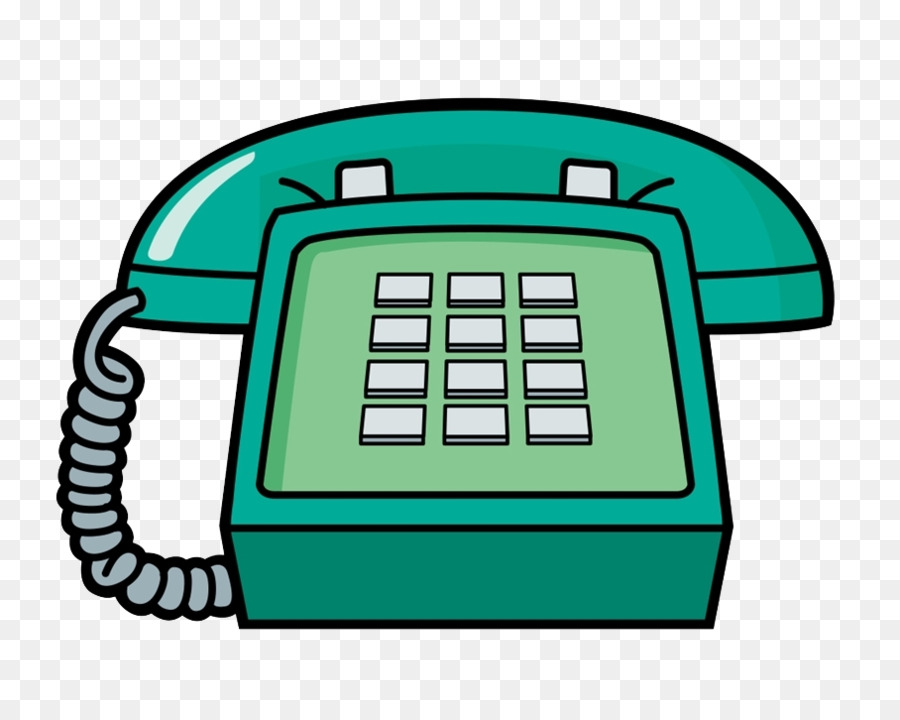 الرجوع الى الخطة
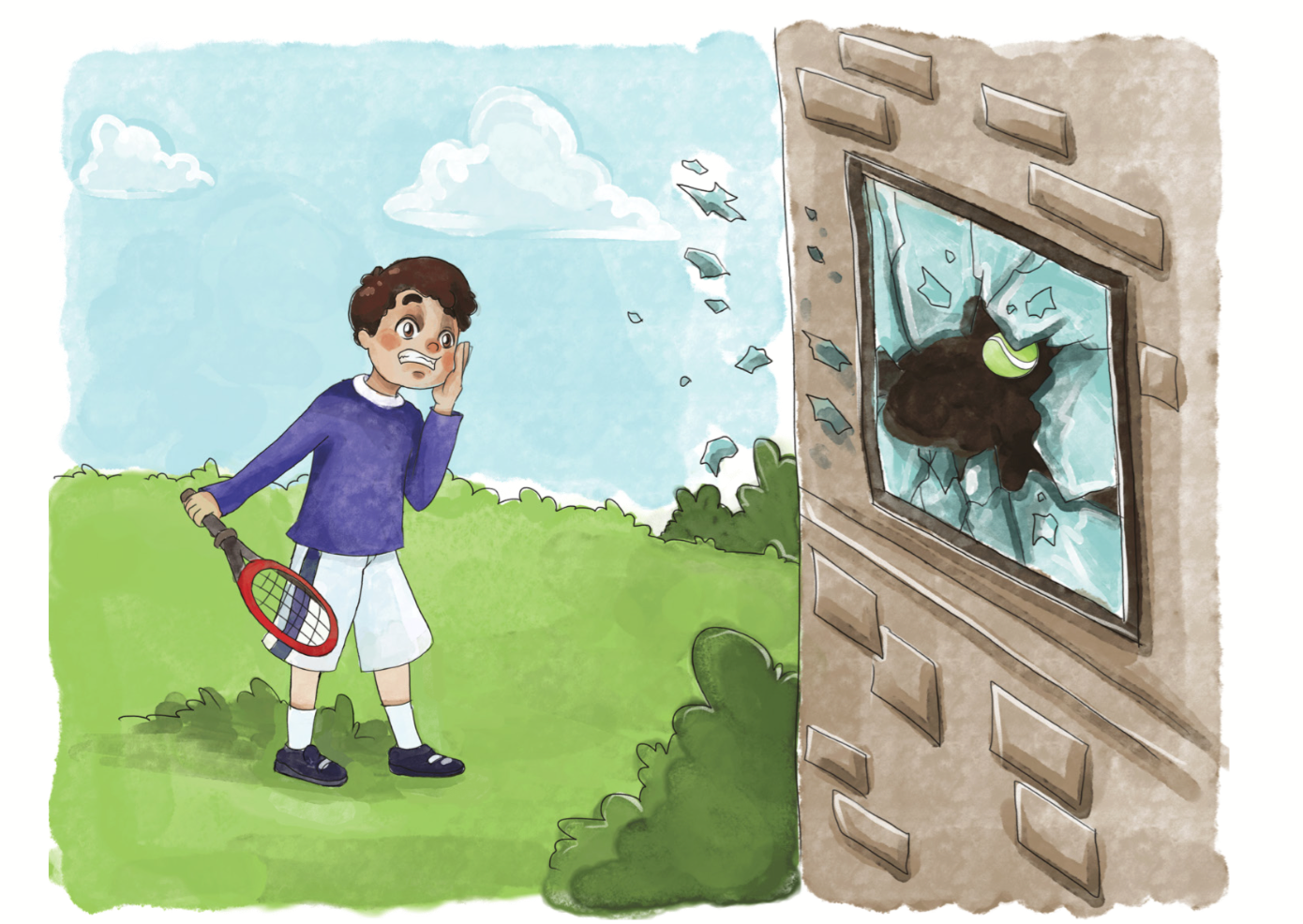 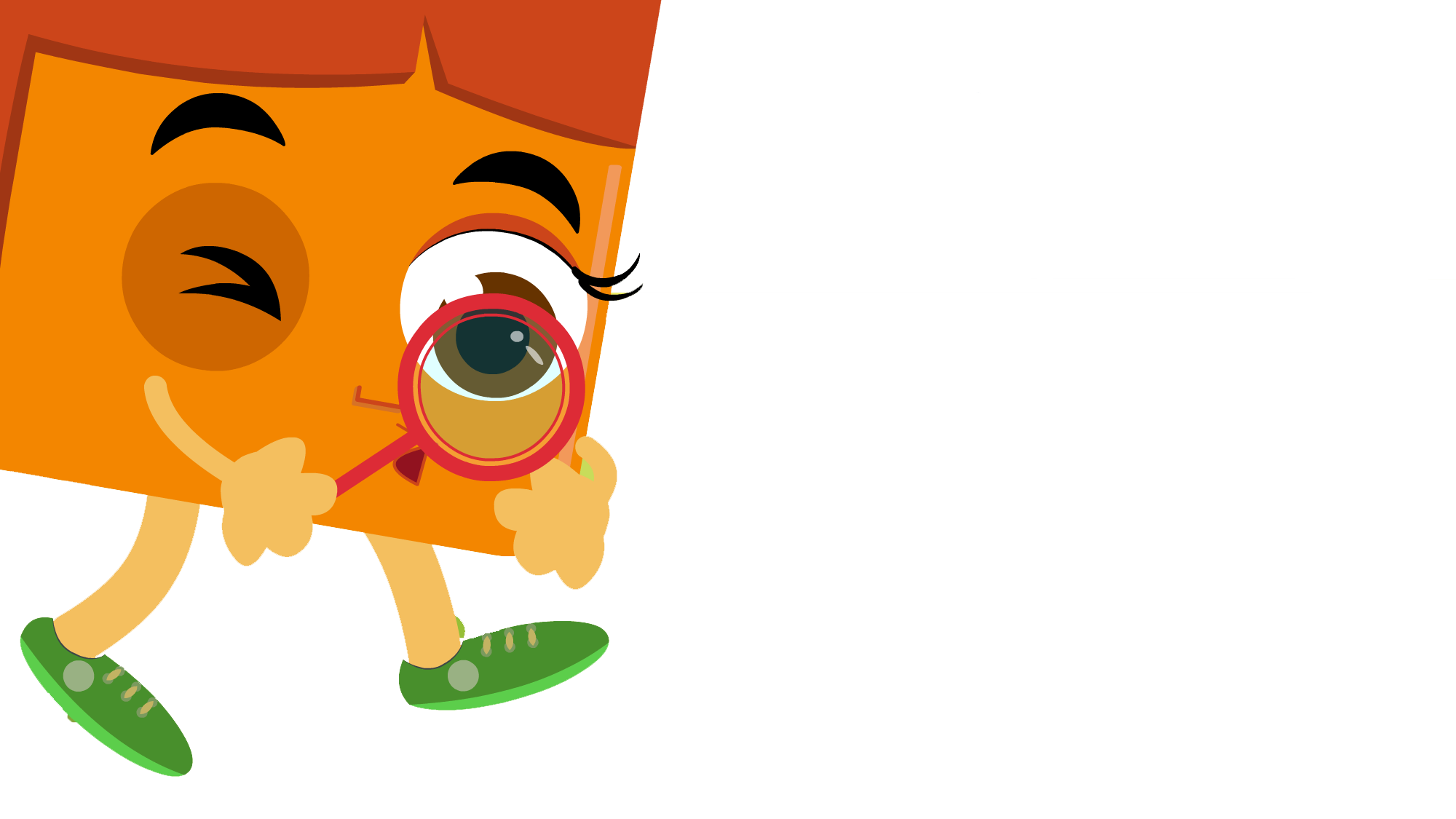 تأمل الصور التالية 
ونستذكر ما تعلمناه سابقا
الرجوع الى الخطة
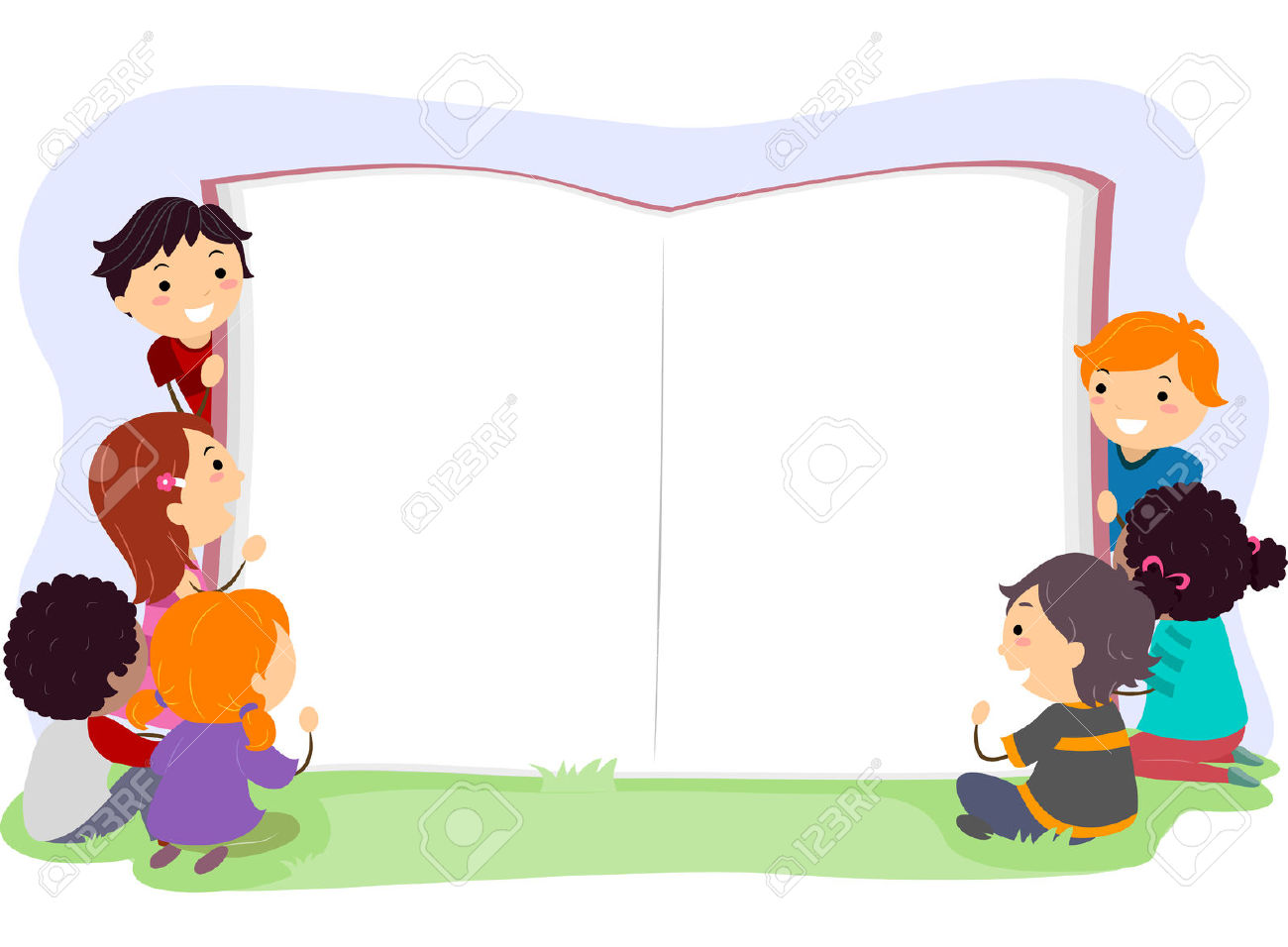 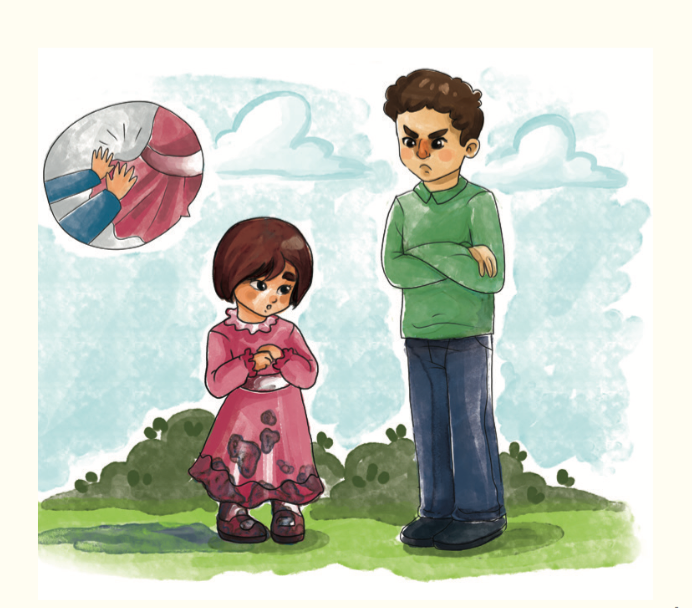 الفصل الدراسي الثالث 
الوحدة الخامسة  :
 التحلي بالشجاعة و الحفاظ على السلامة
الدرس الثاني  :
 ما التنمر ؟
الرجوع الى الخطة
وزارة التربية والتعليم 
مدرسة النهروان للتعليم الأساسي ح1
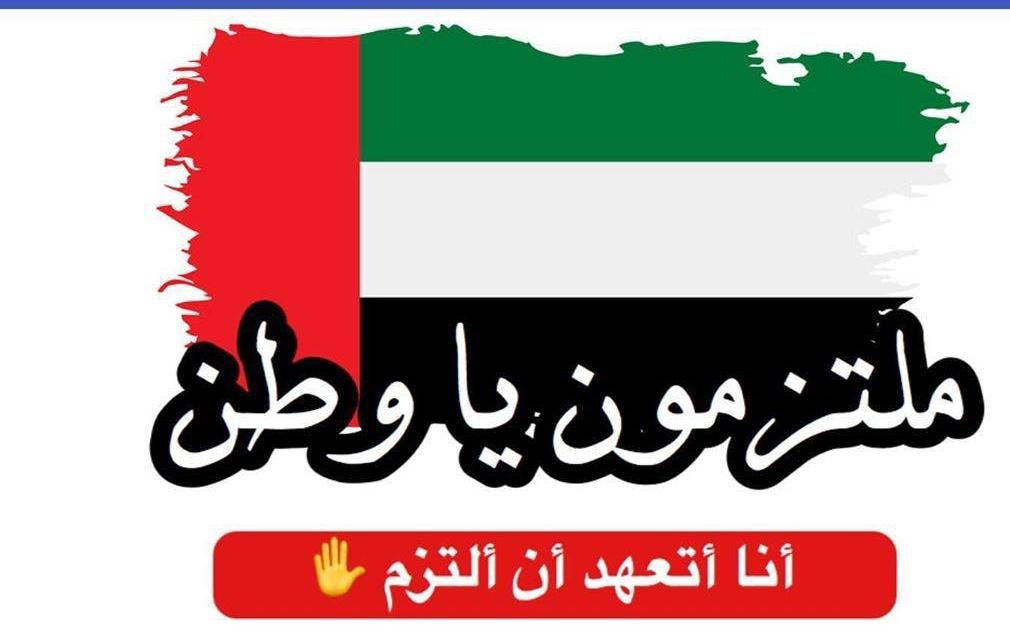 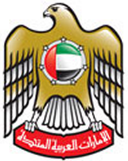 1- - أن يفهم الطالب مفهوم التنمر . المستهدف – الشاهد    
2- أن يستنتج الطالب اشكال التنمر ، 
3- أن يقدم الطالب حلولا لمواجهة التنمر .
طلابي الكرام سنتمكن في نهاية الدرس من تحقيق نواتج التعلم التالية :
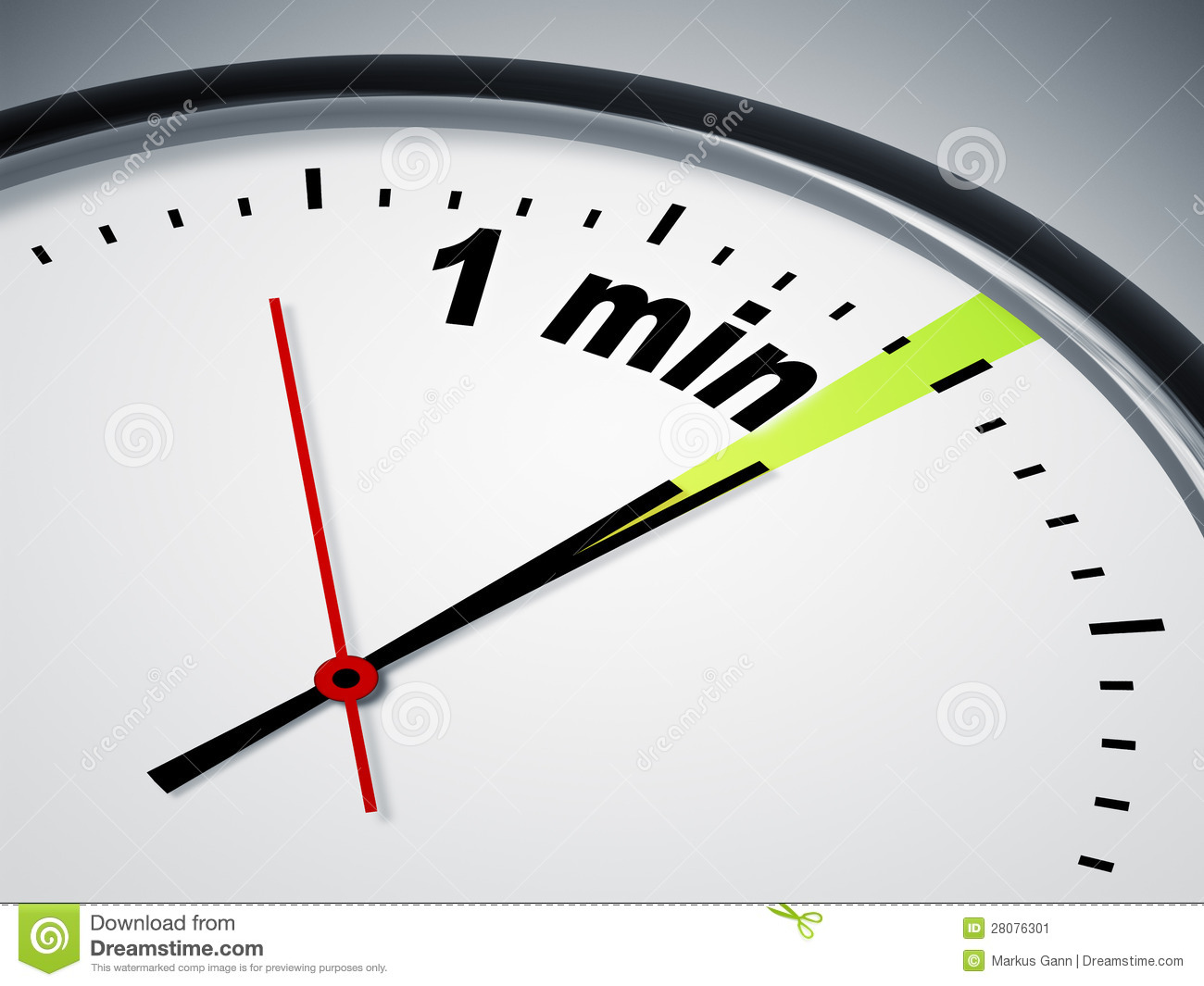 https://www.youtube.com/watch?v=c0TkALJp5xI
معا لنقف ضد التنمر
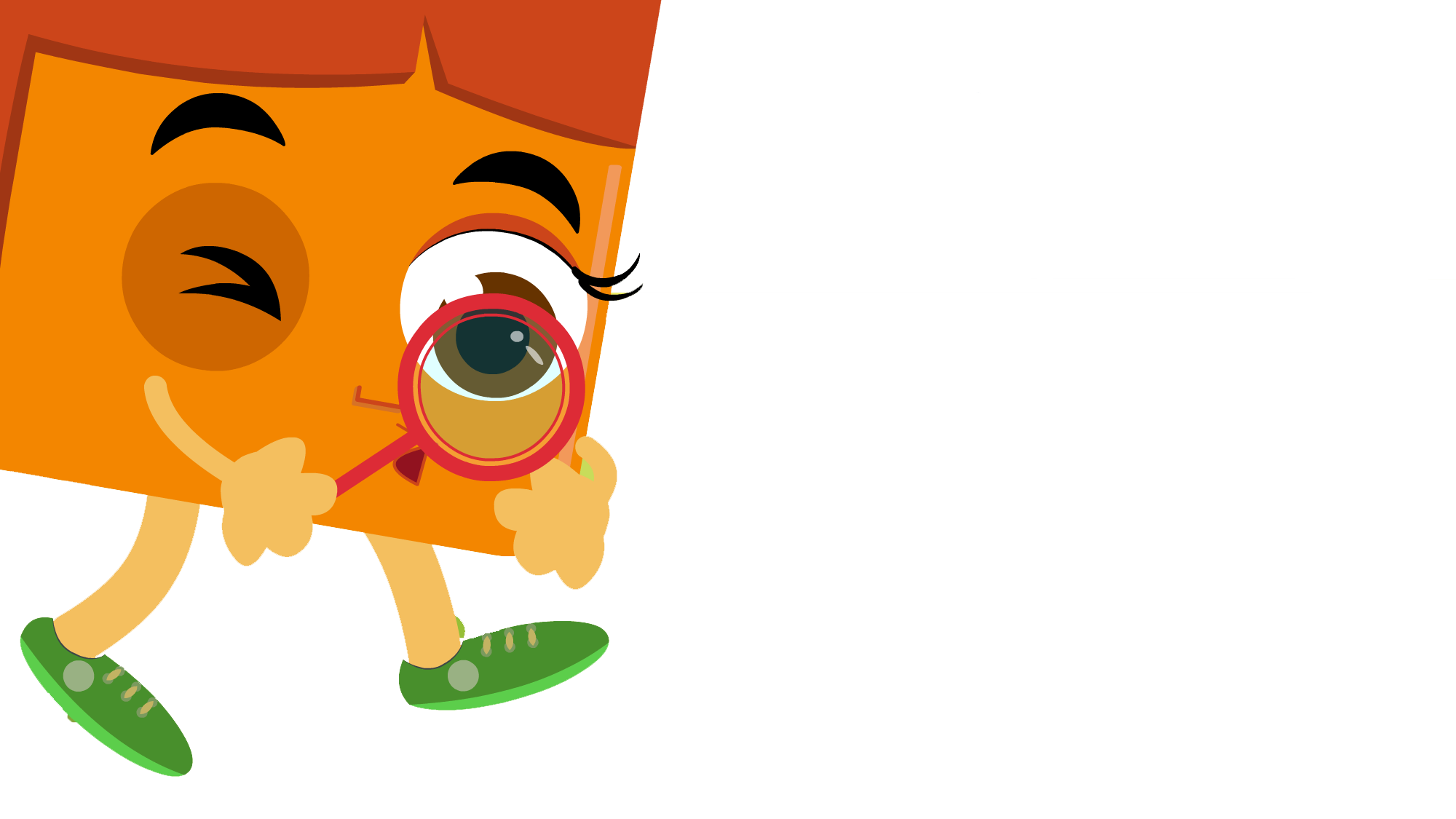 الرجوع الى الخطة
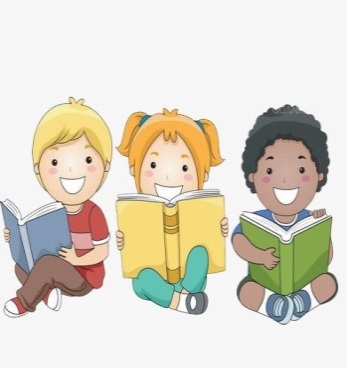 مفردات الدرس:
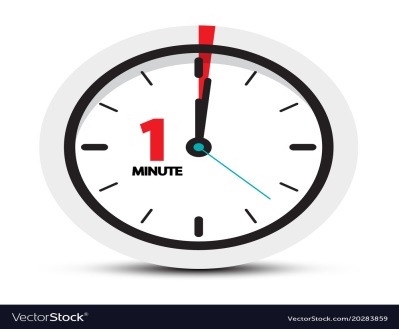 التنمر
. اعتداء من شخص على آخر اما لفظي او جسدي
قراءة المفردات
المستهدف
. هو الشخص الذي يقع عليه الاعتداء من قبل آخر
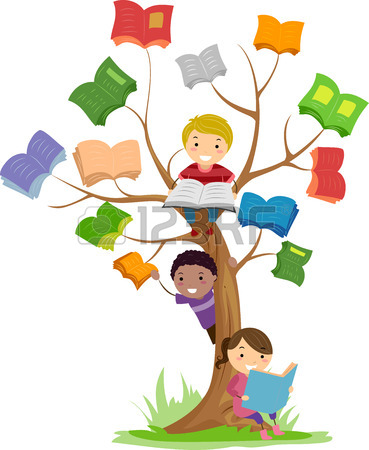 المشاهد
. هو الشخص الذي يشاهد التنمر او يسمعه ولا يتدخل
https://www.youtube.com/watch?v=n0uJjrA_8m4
الرجوع الى الخطة
. لنشاهد هذا المقطع ثم نستنج عناصر التنمر ؟
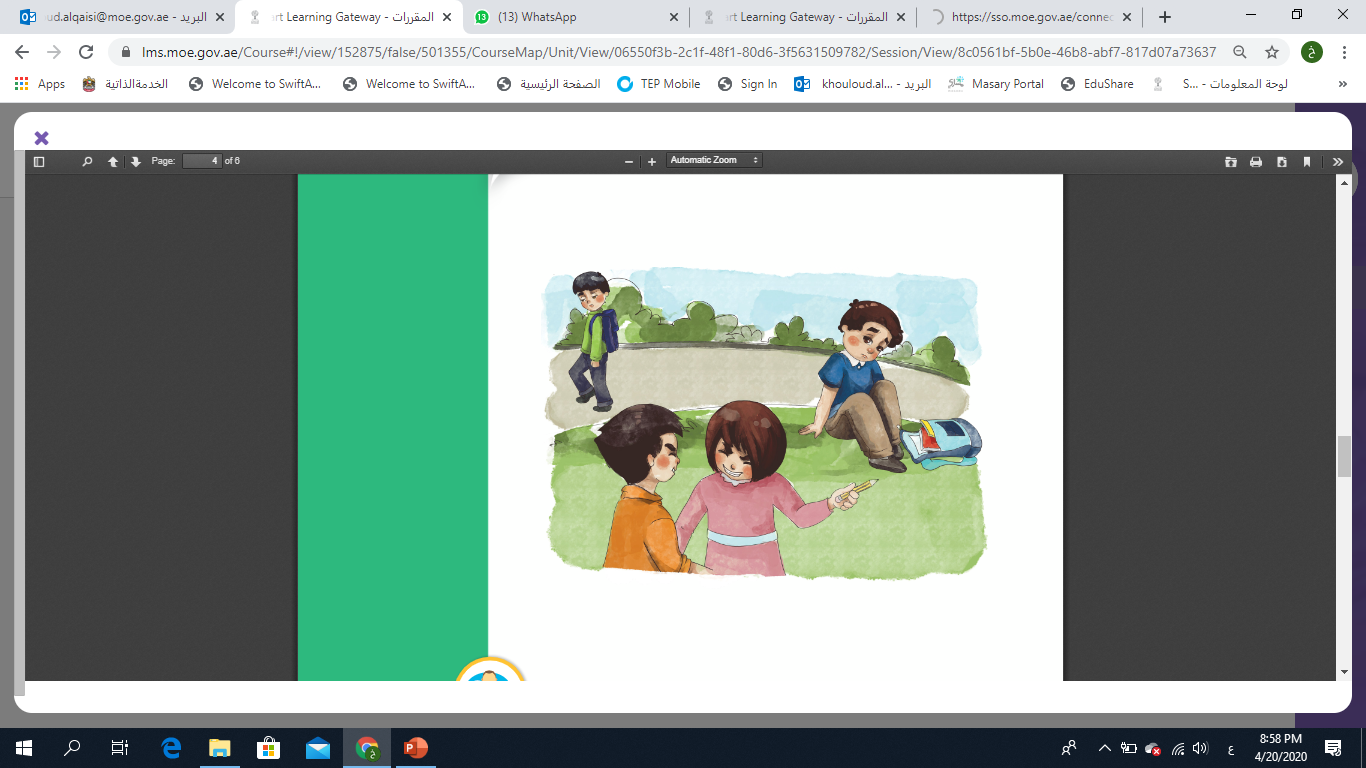 القصة
الرجوع الى الخطة
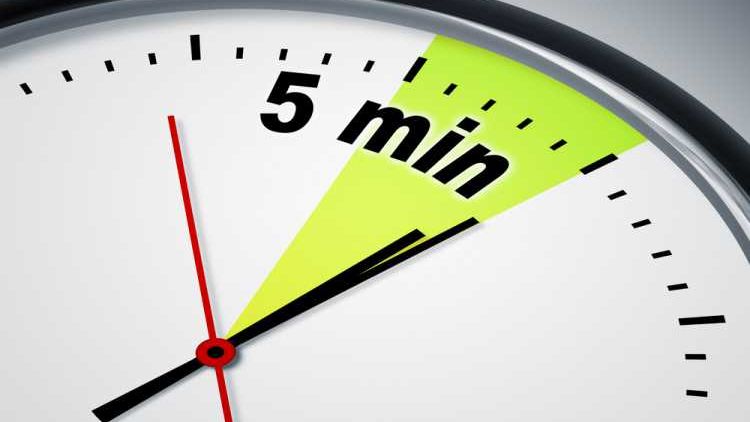 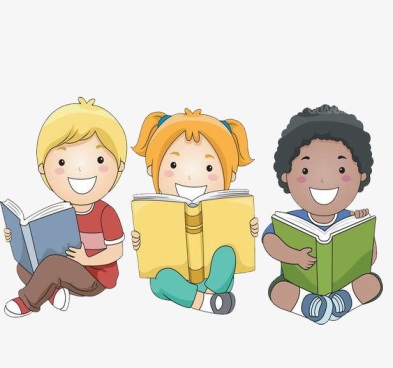 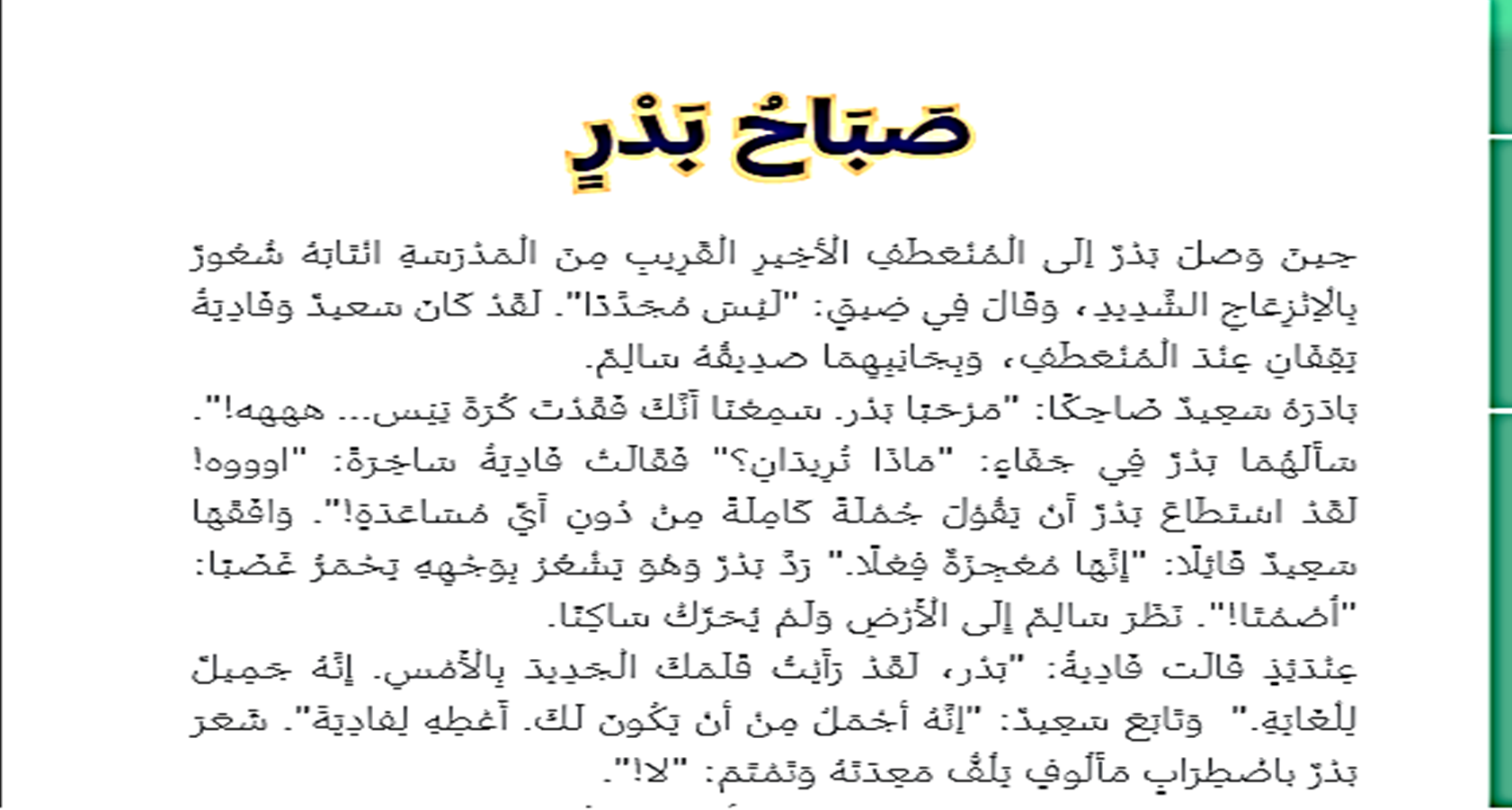 قِراءة القصة
الرجوع الى الخطة
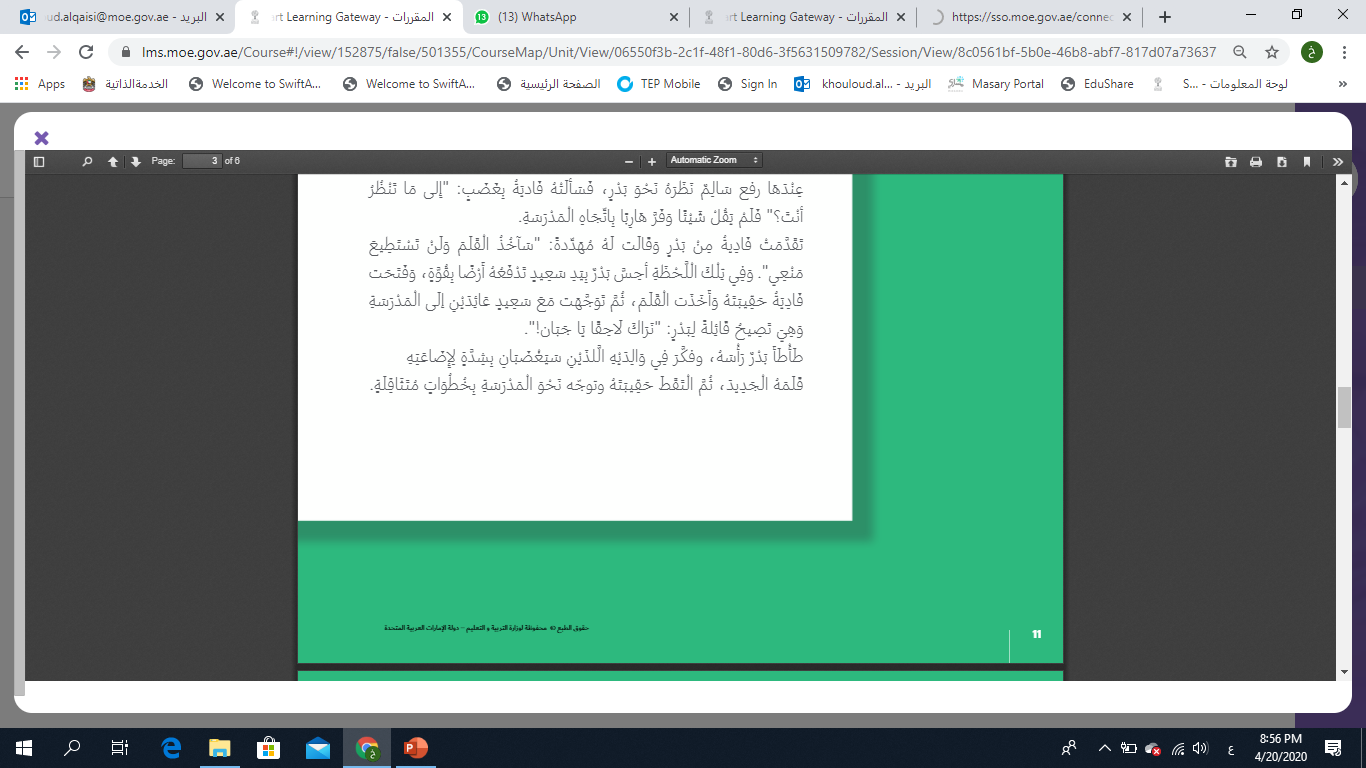 الرجوع الى الخطة
حوار ومناقشة
أسئلة للحوار
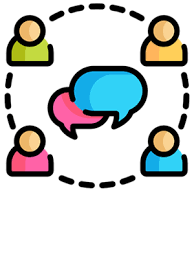 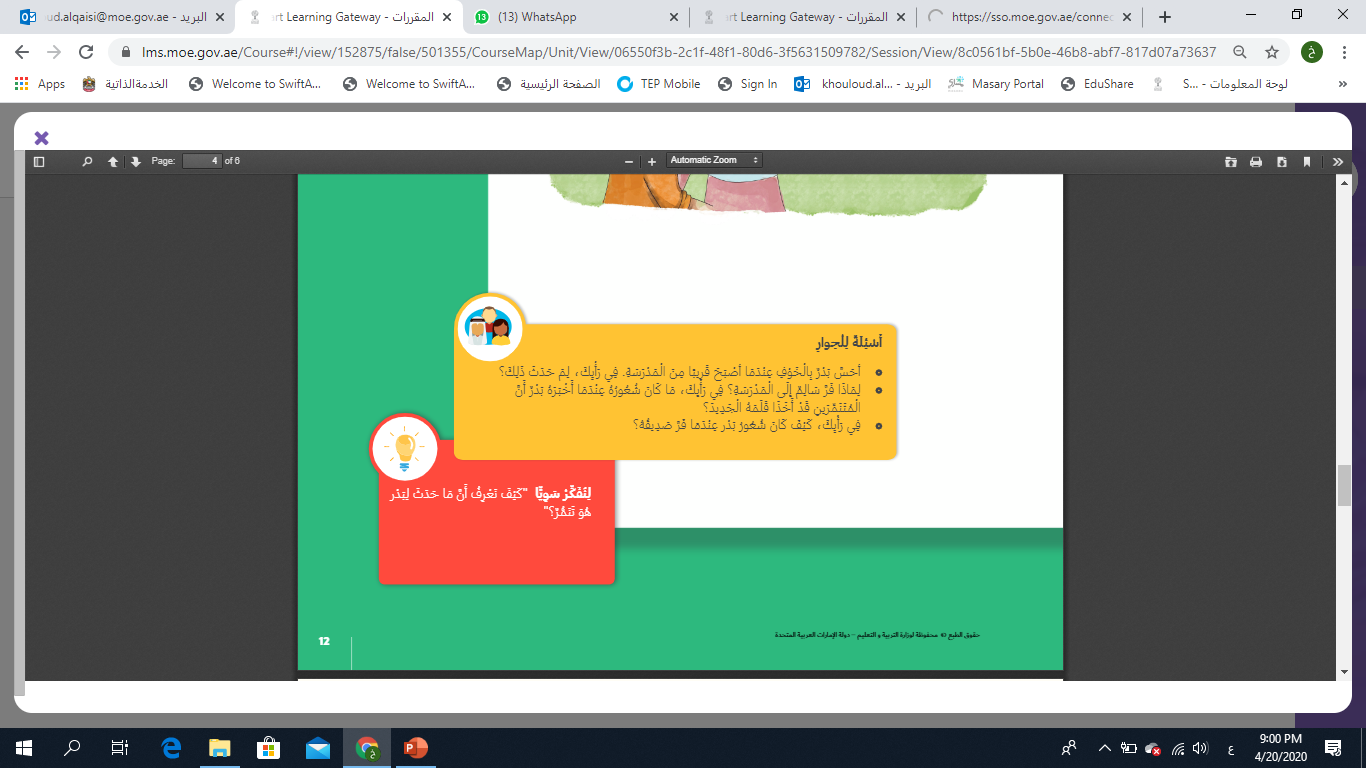 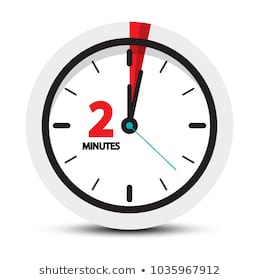 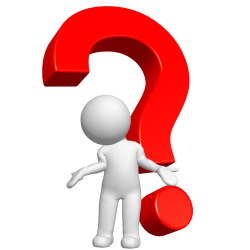 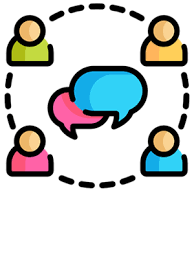 استنتج  اشكال التنمر من خلال الصور التالية  ؟
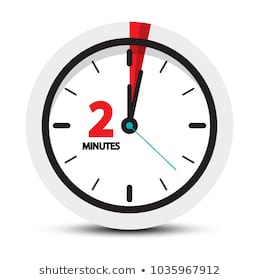 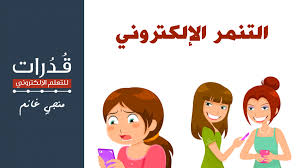 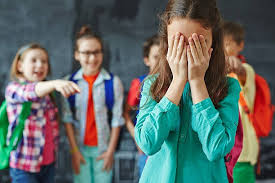 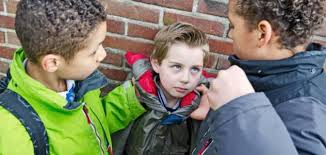 التفكير الإبداعي
3
1
2
التنمر الإلكتروني
التنمر اللفظي
التنمر الجسدي
الرجوع الى الخطة
تأمل الصورة واستنتج نوع التنمر ؟ وما دورك ؟
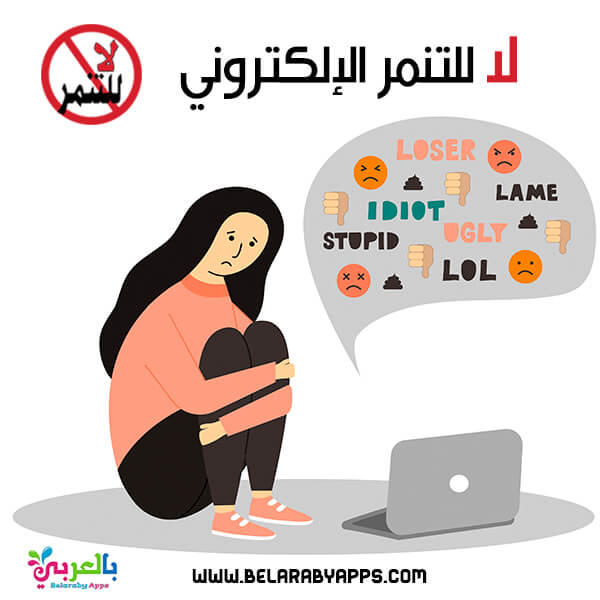 تقييم
حدد ما اذا كانت العبارة صحيحة ام غير صحيحة ؟
أطلق احمد لقبا سيئا على صديقة ؟
التنمر اللفظي هو التنمر عبر الشبكة العنكبوتية؟
المشاهد هو الذي يرى التنمر أو يسمعه لكن لا يبادر بفعل ؟
الرجوع الى الخطة
التنمر الجسدي
التنمر الإلكتروني
التنمر اللفظي
1
3
2
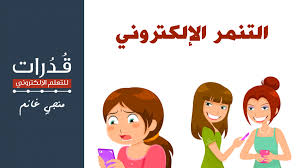 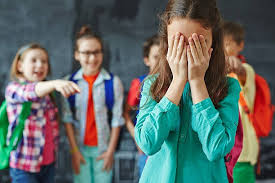 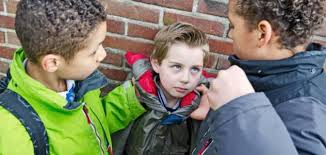 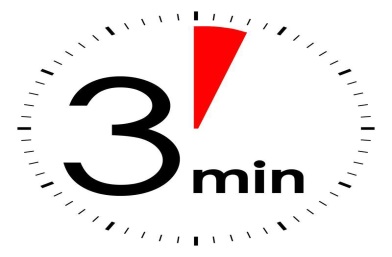 دقائق
وزارة التربية والتعليم 
مدرسة النهروان للتعليم الأساسي ح1
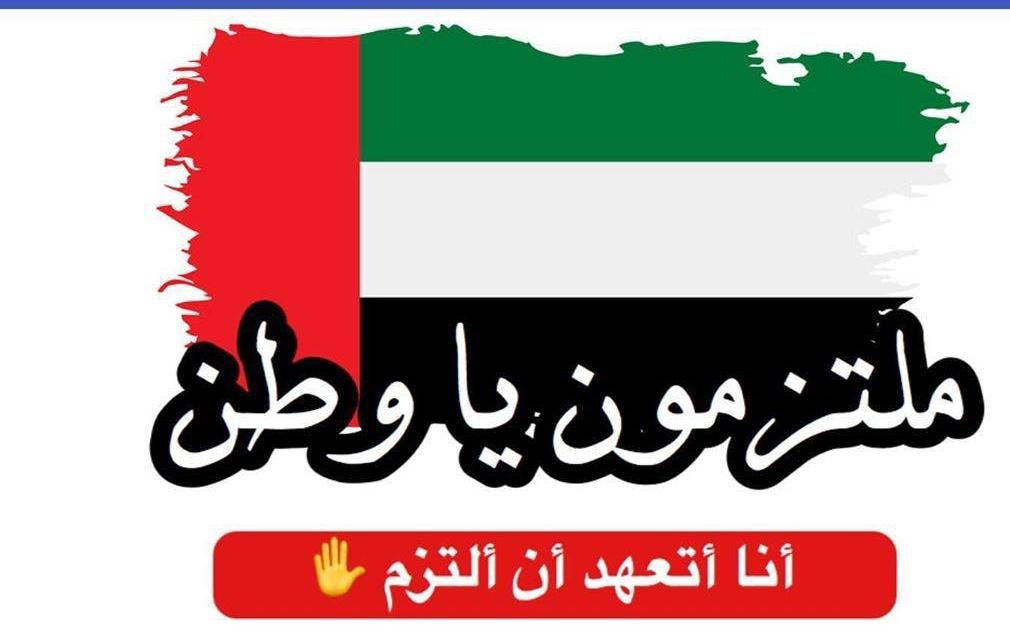 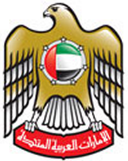 كيف تستطيع أن تربط بين ما تعلمته اليوم مع جهود دولة الامارات في القضاء على هذه الظاهرة ؟
الرجوع الى الخطة
https://attaa.sa/cyberbullying التنمر الالكتروني
https://www.youtube.com/watch?v=EML15lG5KT4 مفهوم التنمر
https://www.youtube.com/watch?v=n0uJjrA_8m4 فلم عن التنمر